.
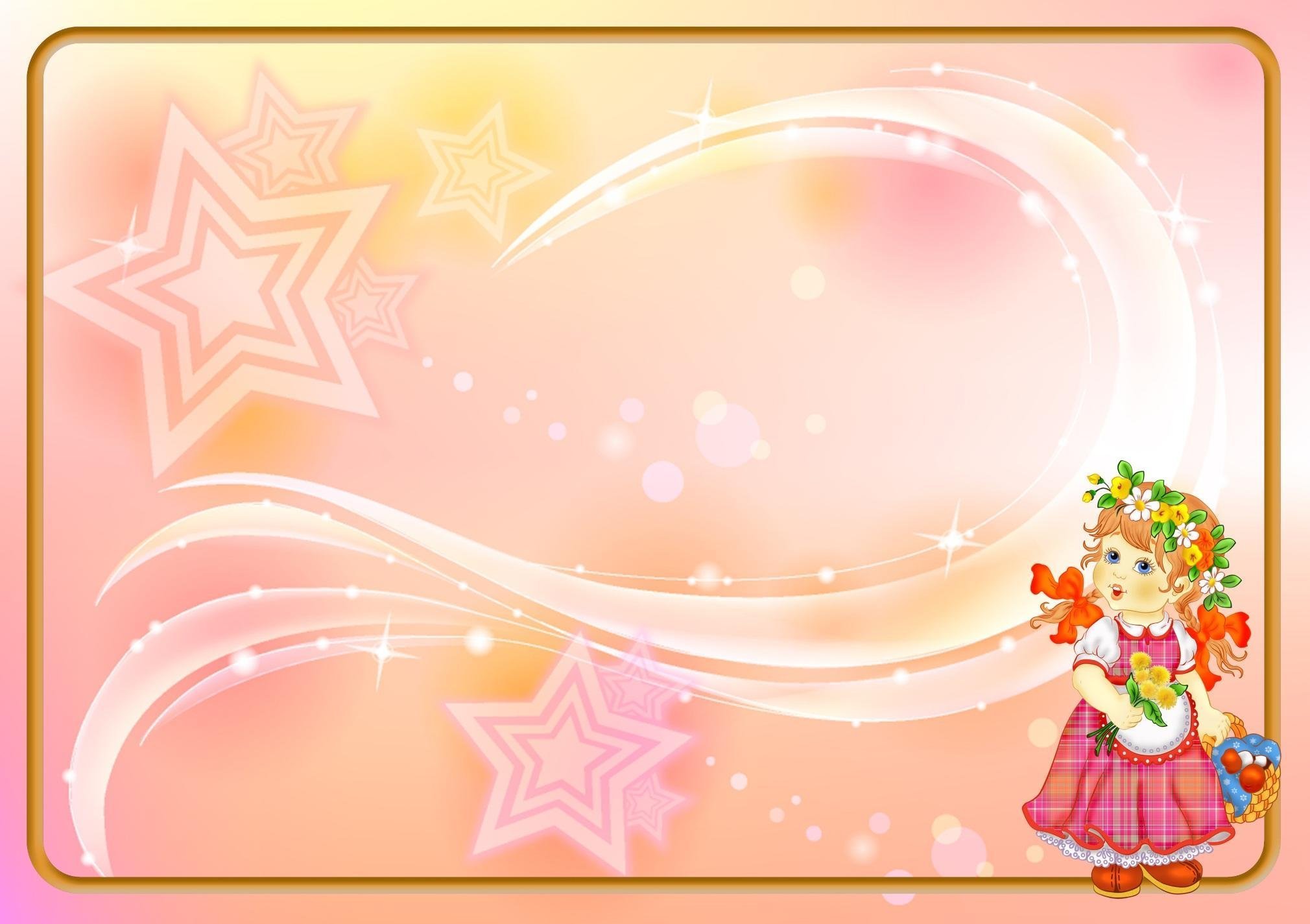 Презентация на тему: 
«Лоскутная (тряпичная)
кукла
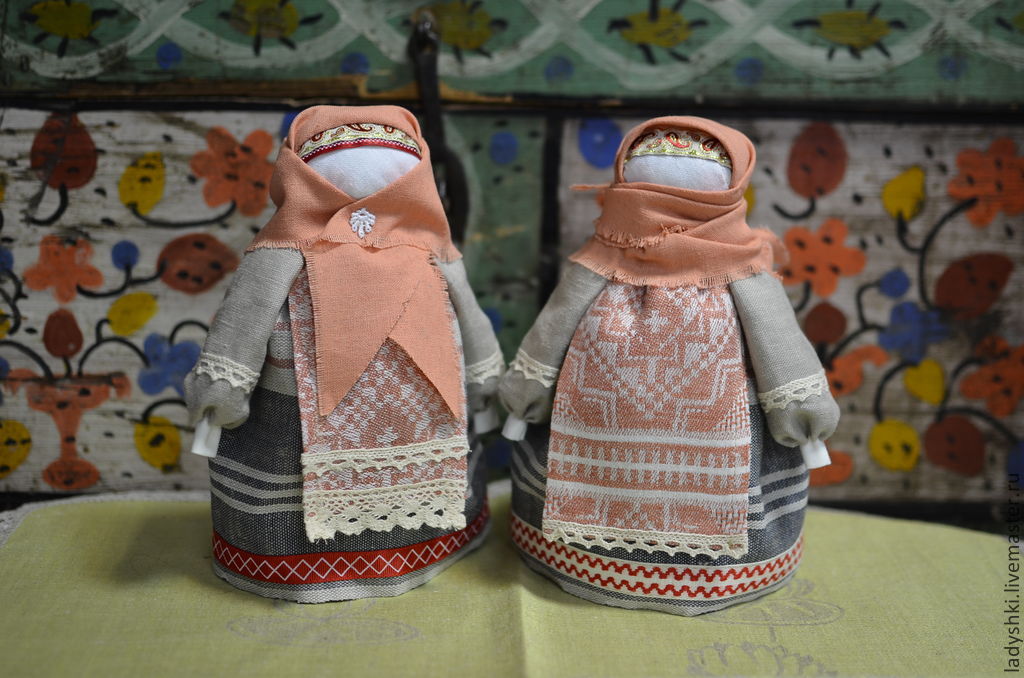 Подготовили: 
Цикановская А.Ю.
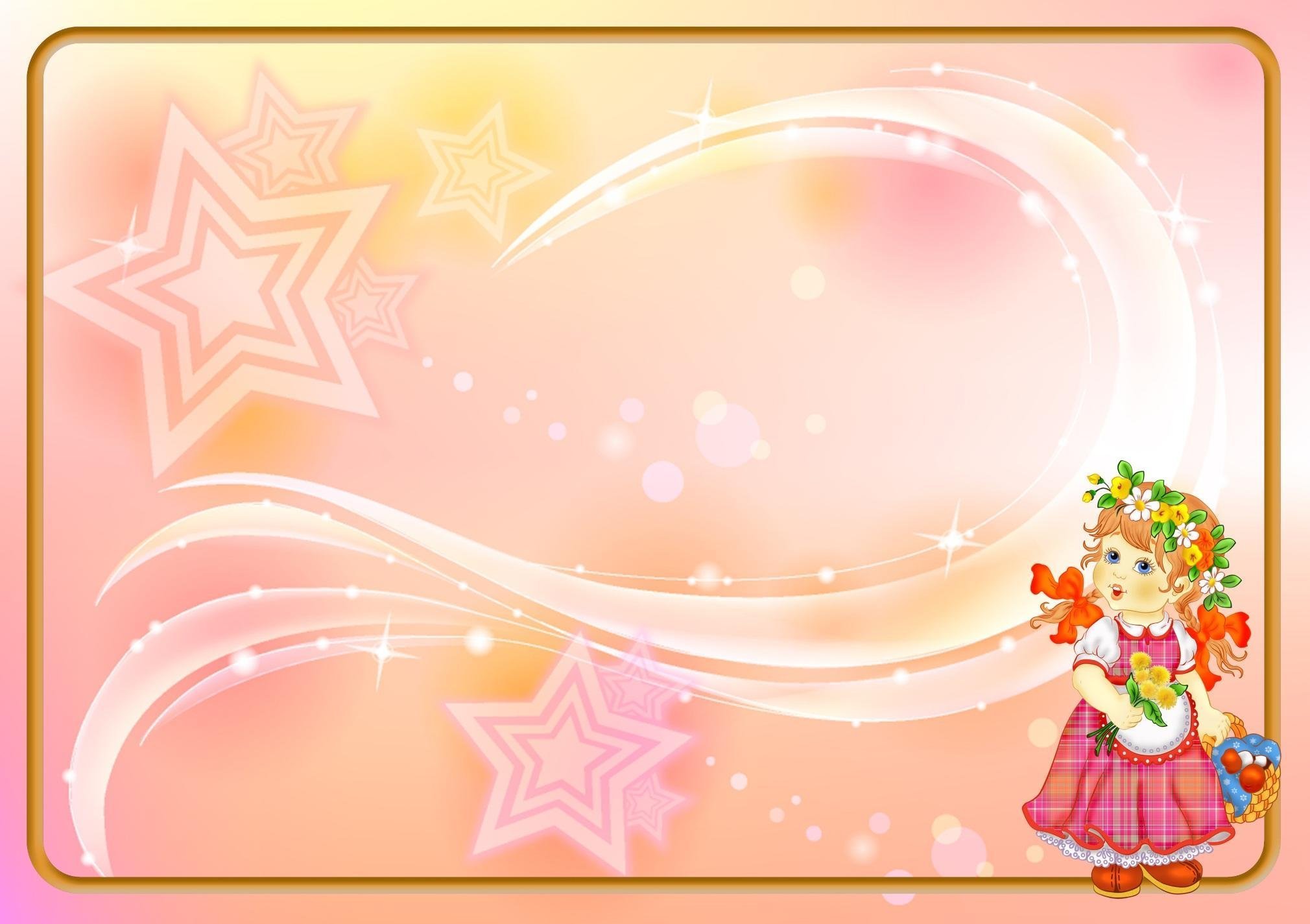 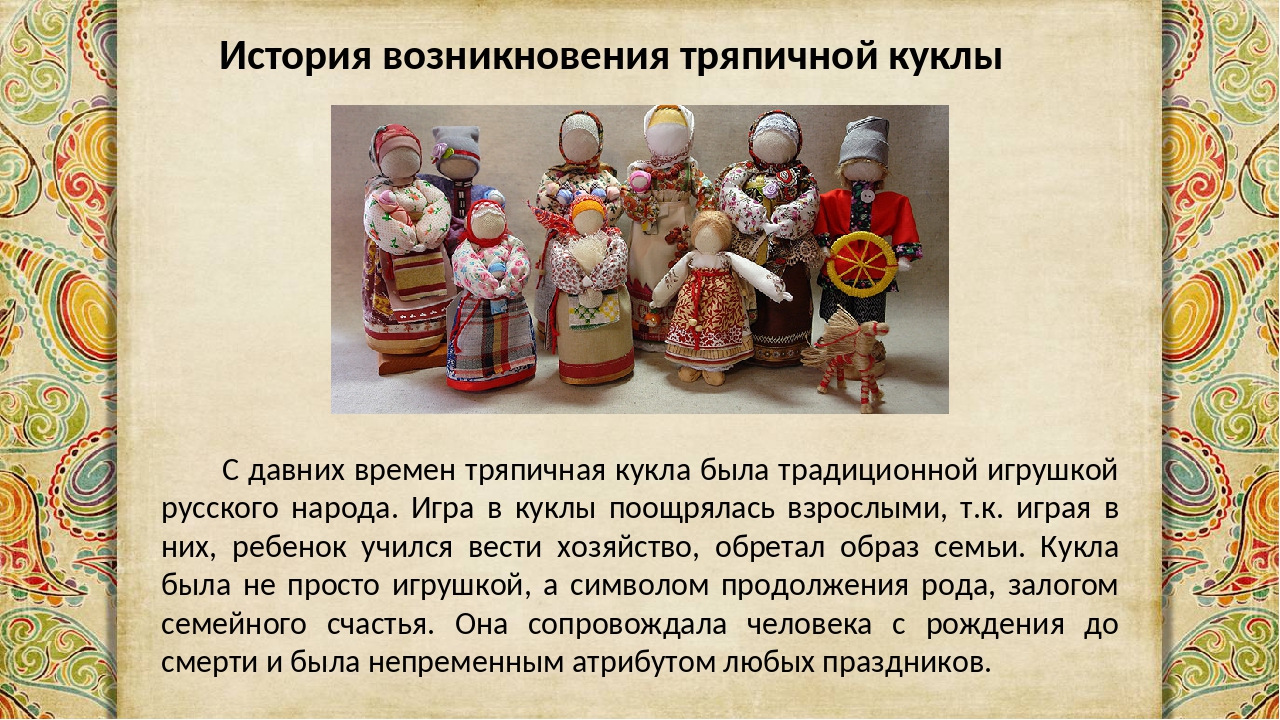 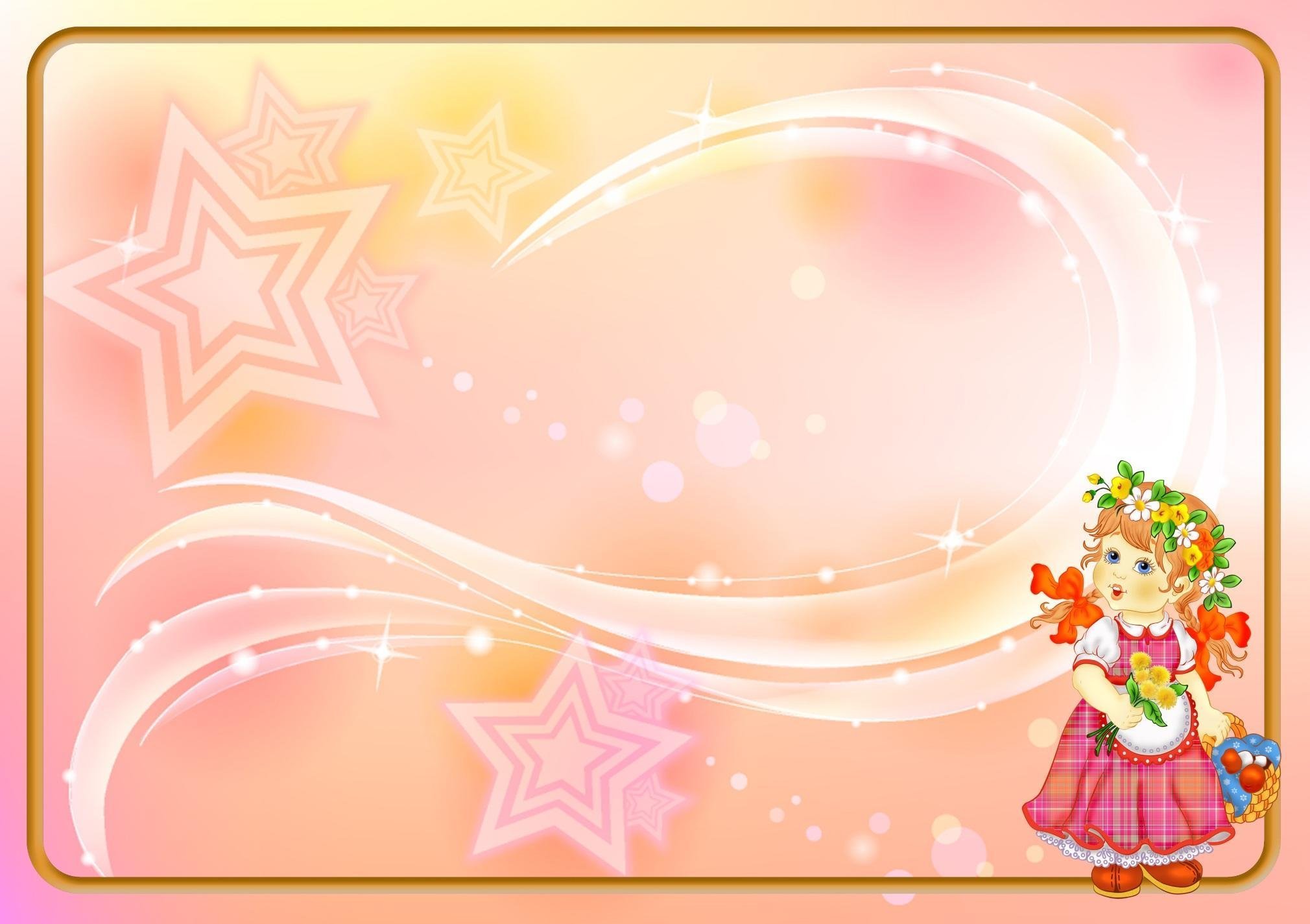 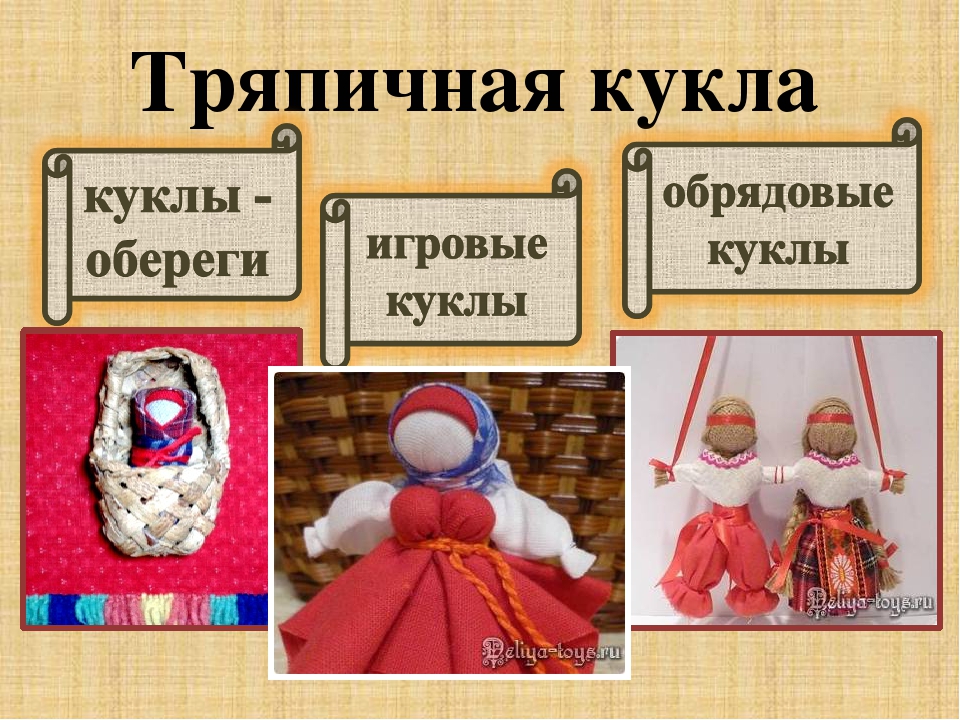 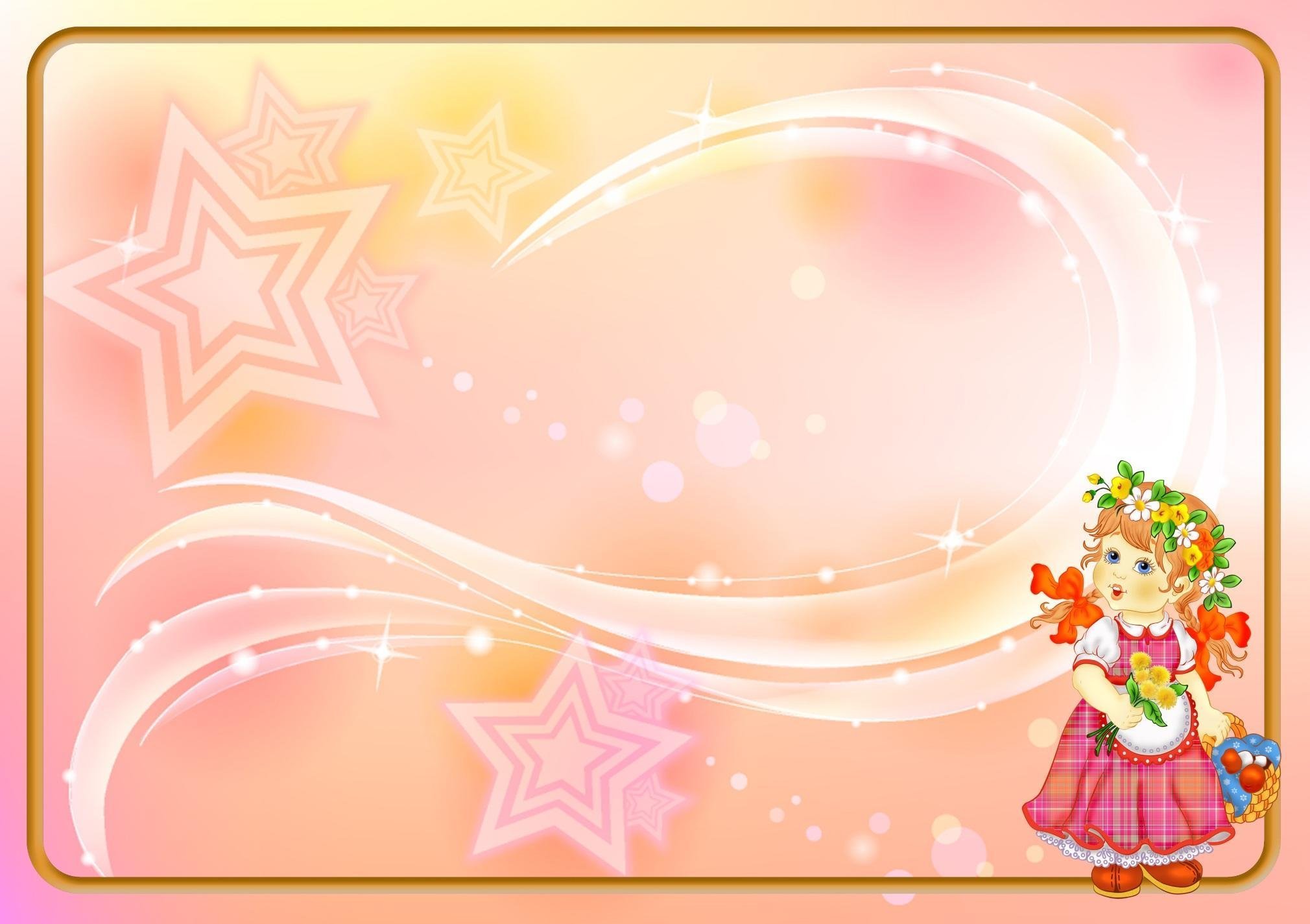 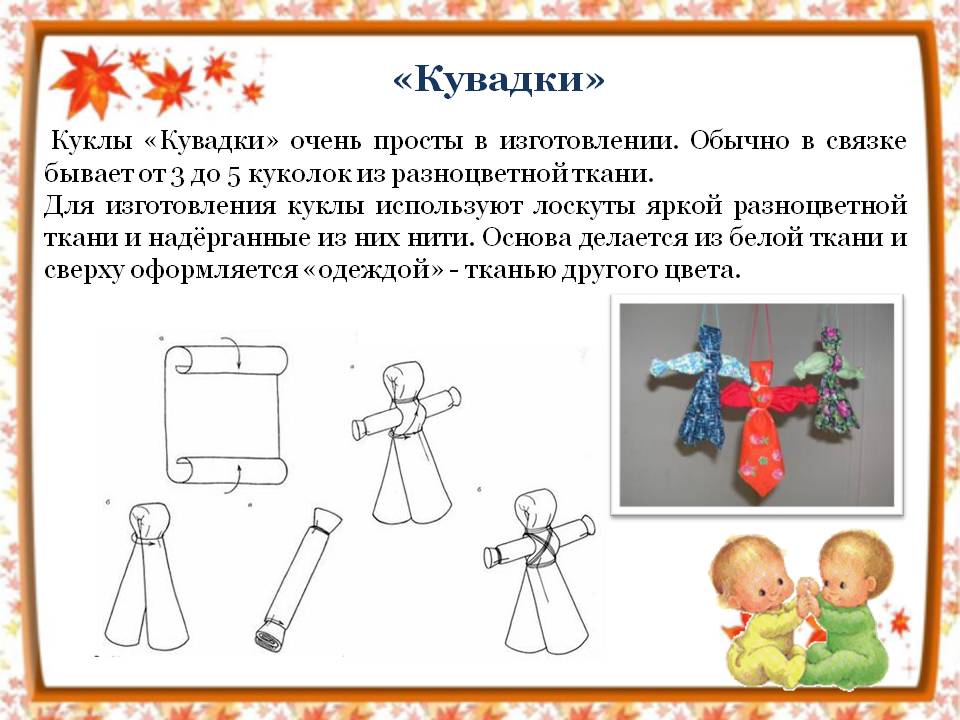 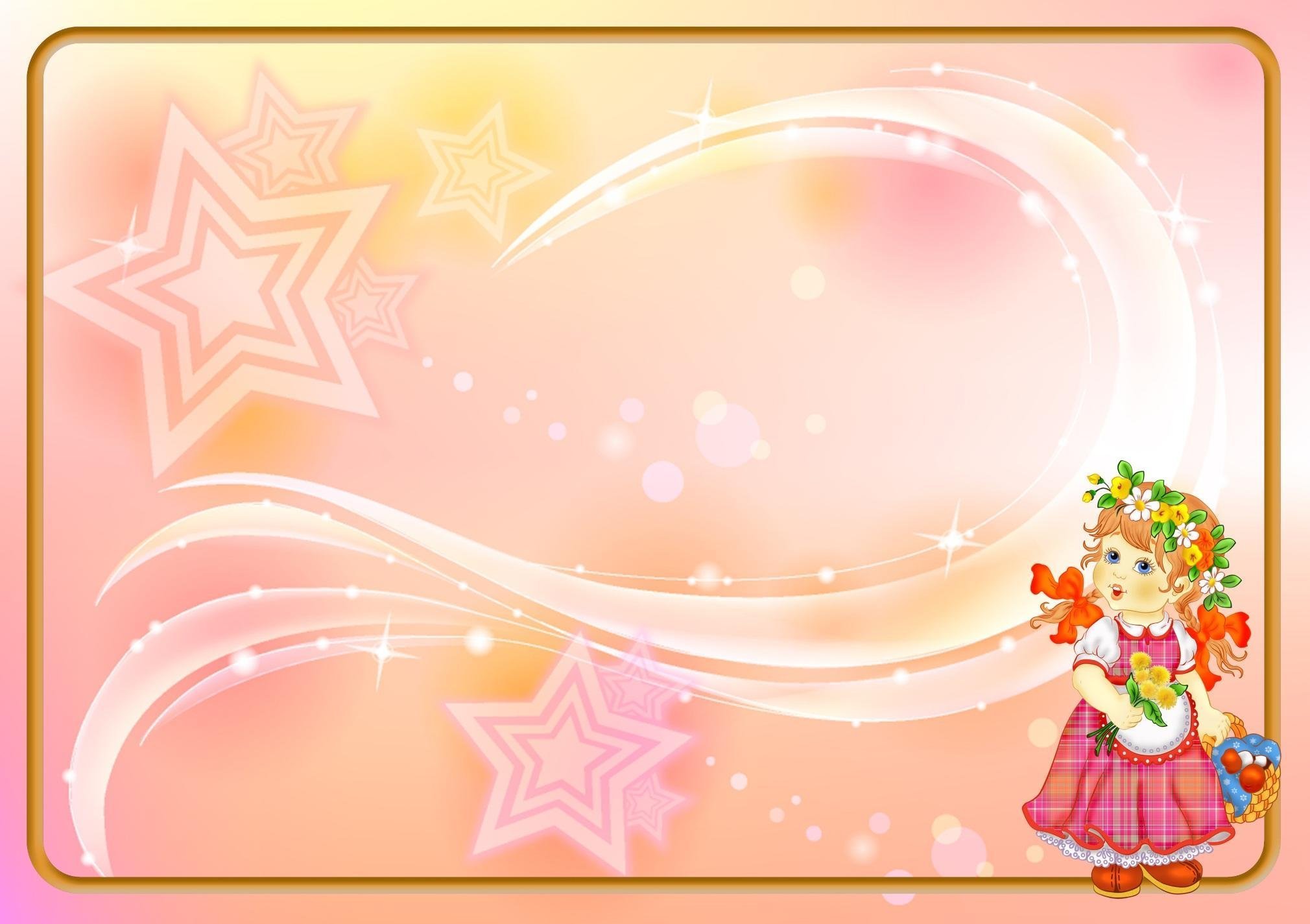 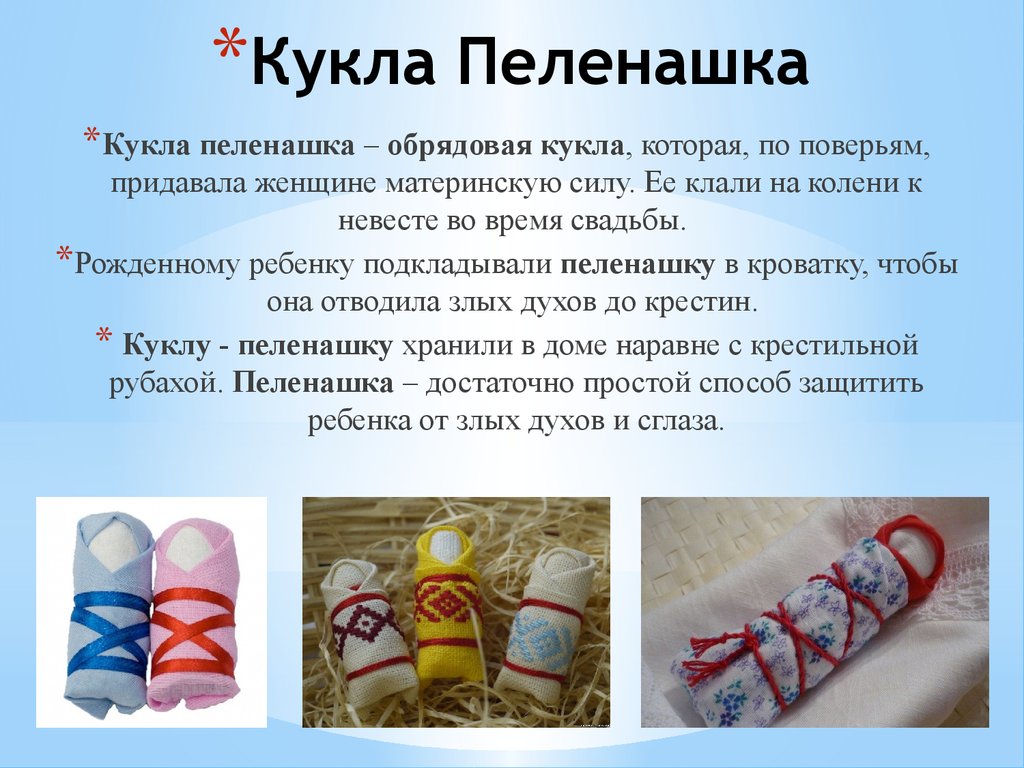 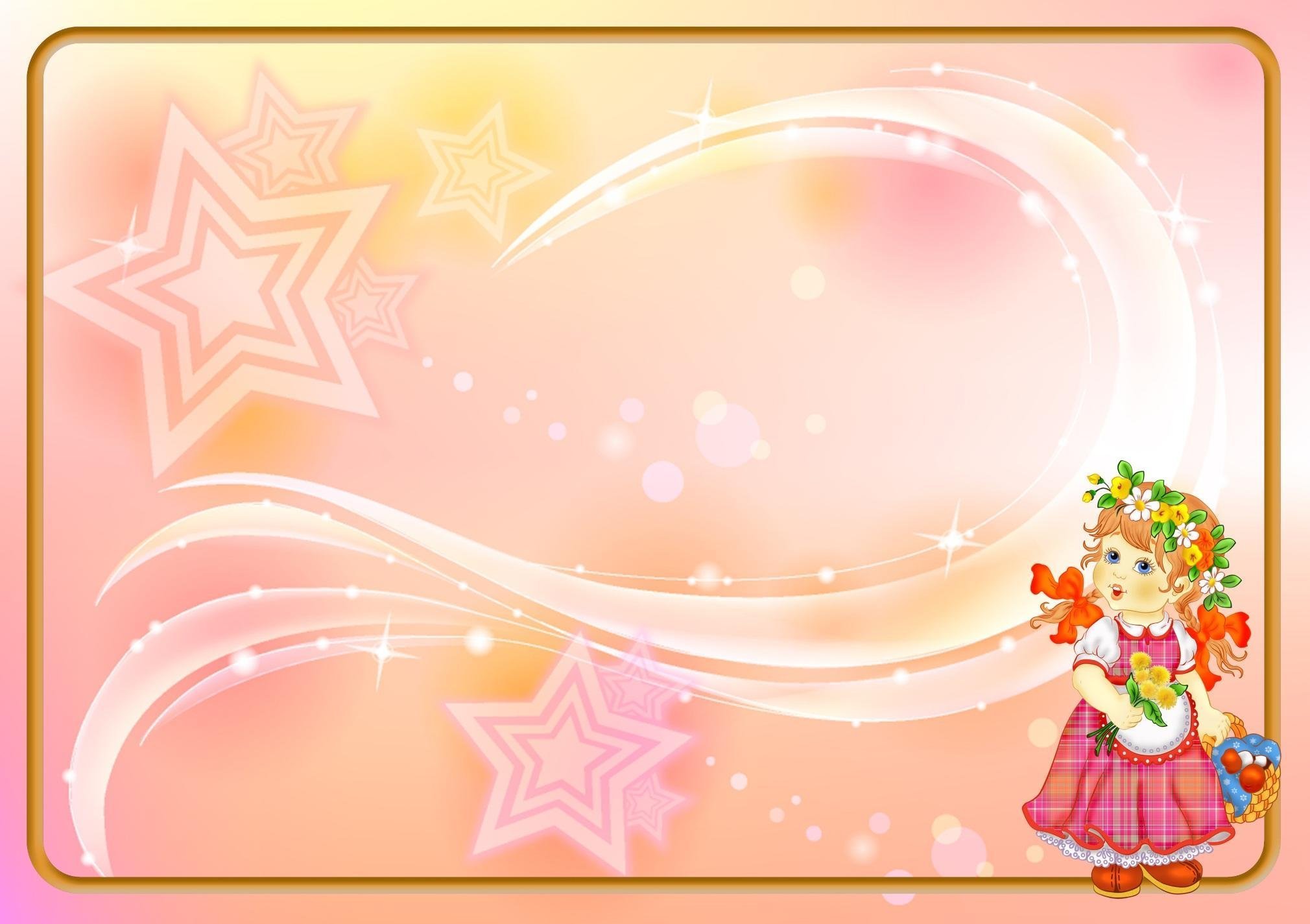 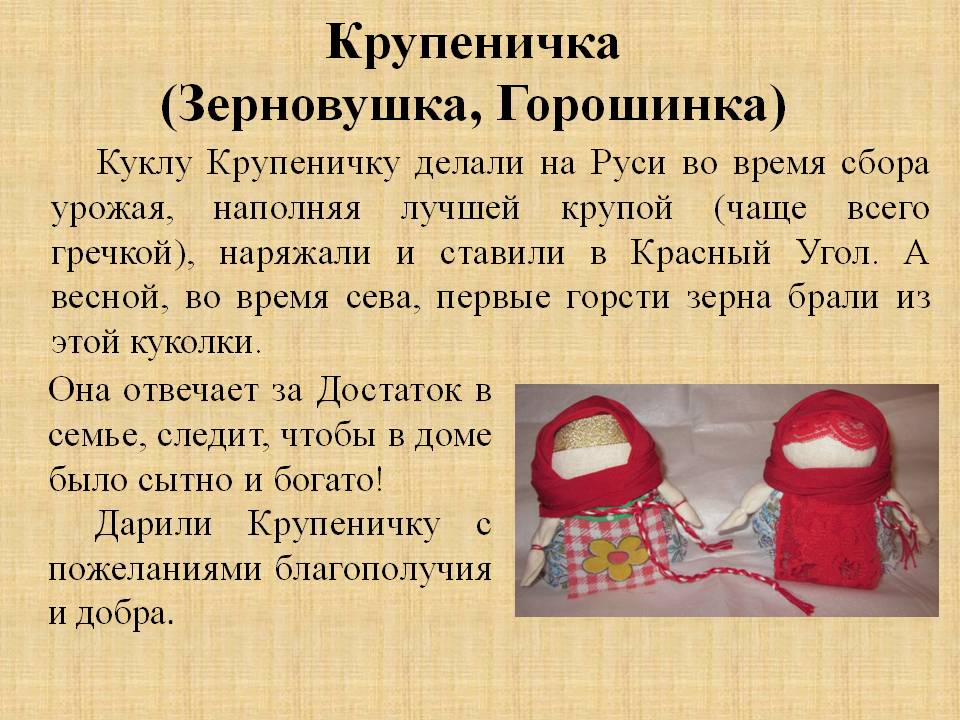 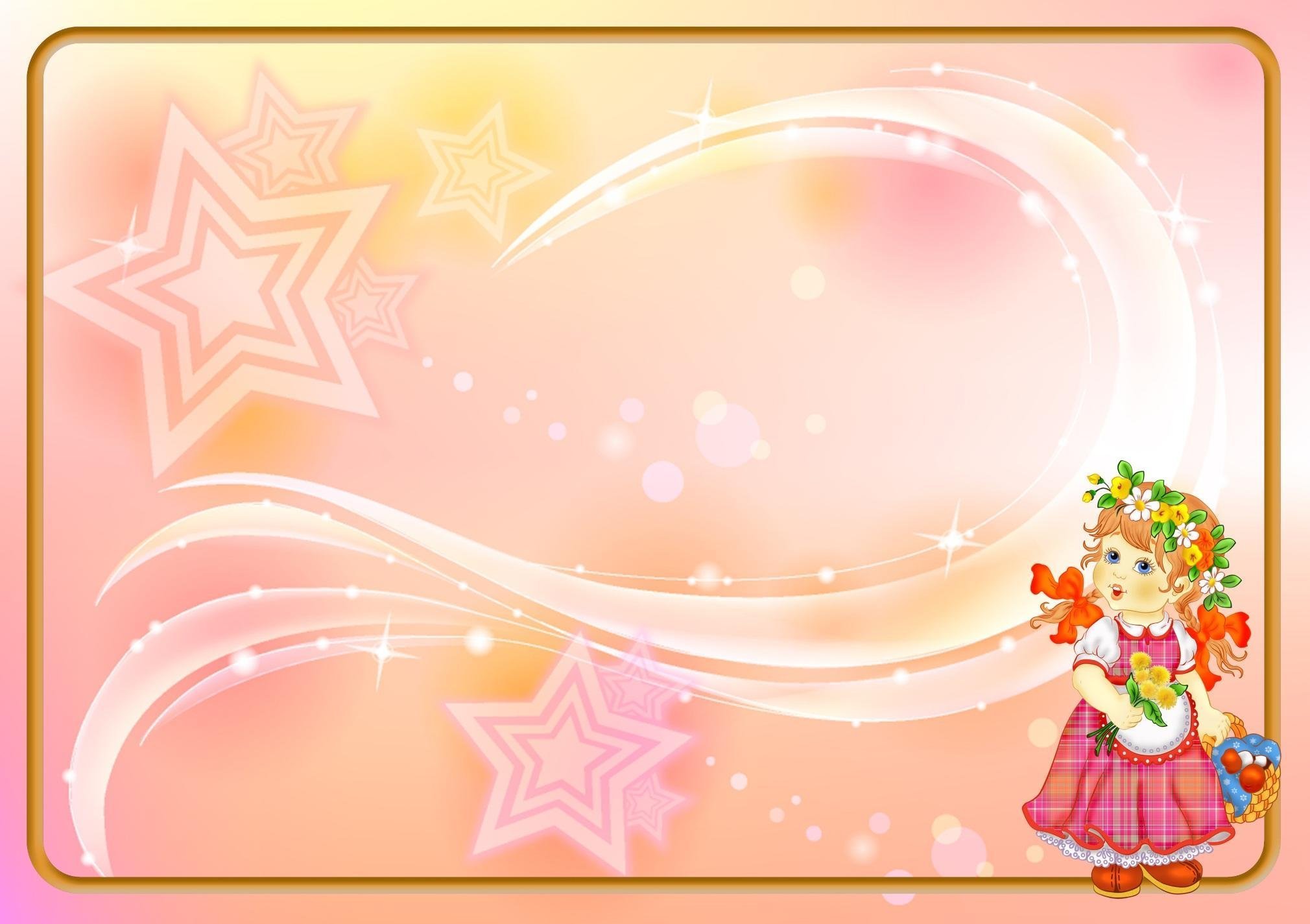 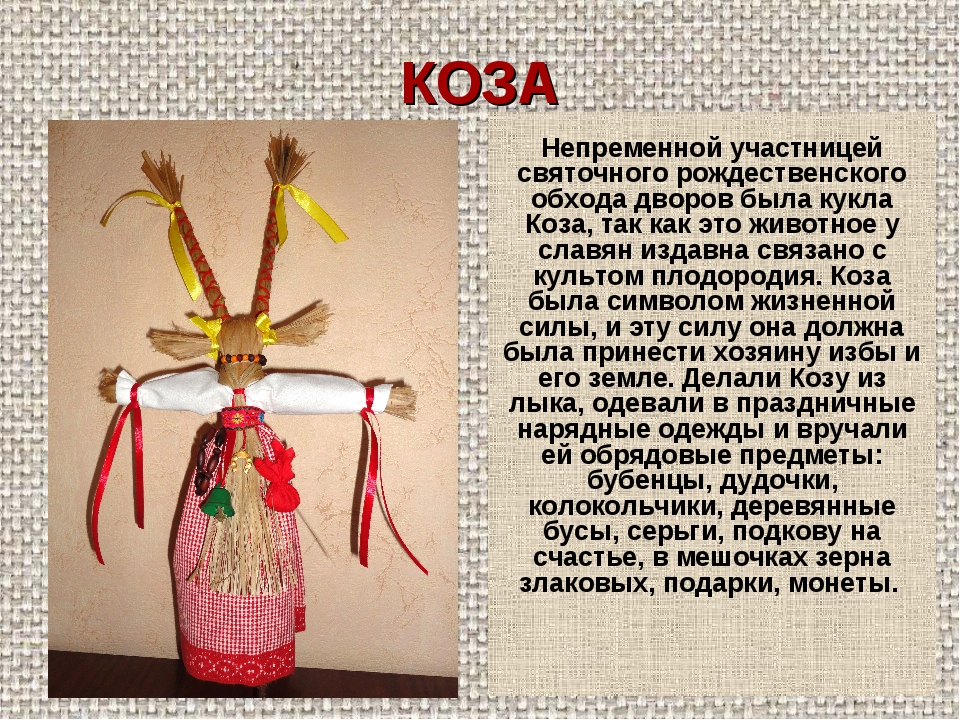 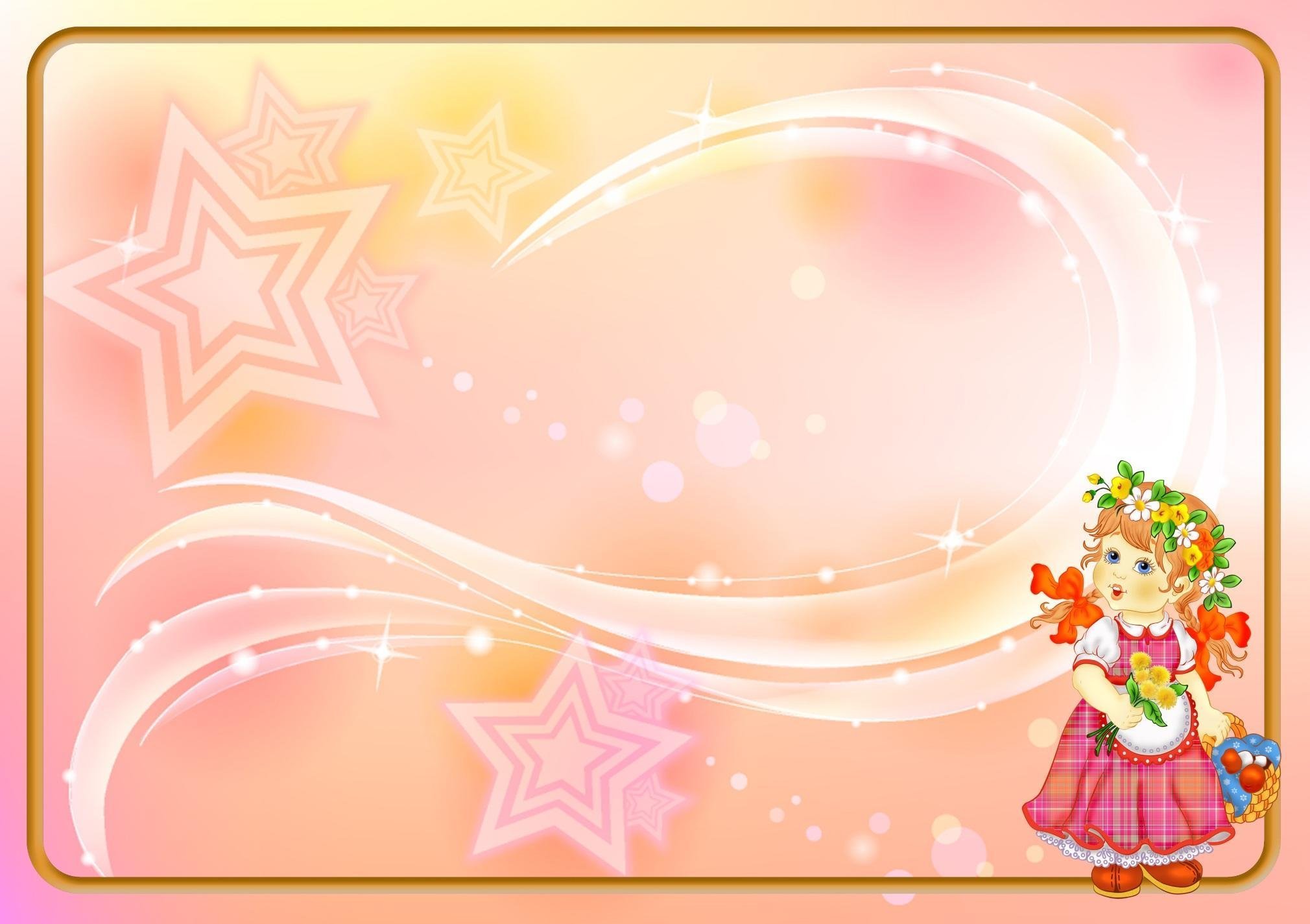 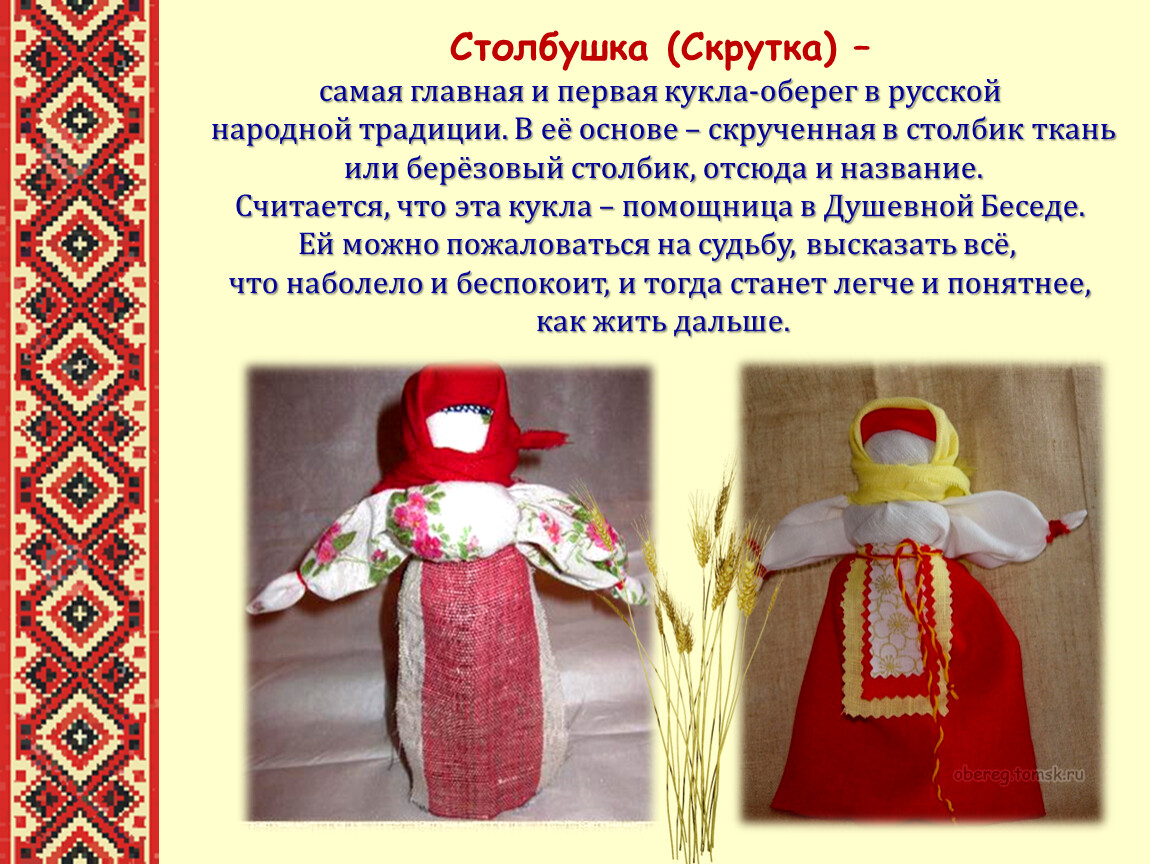 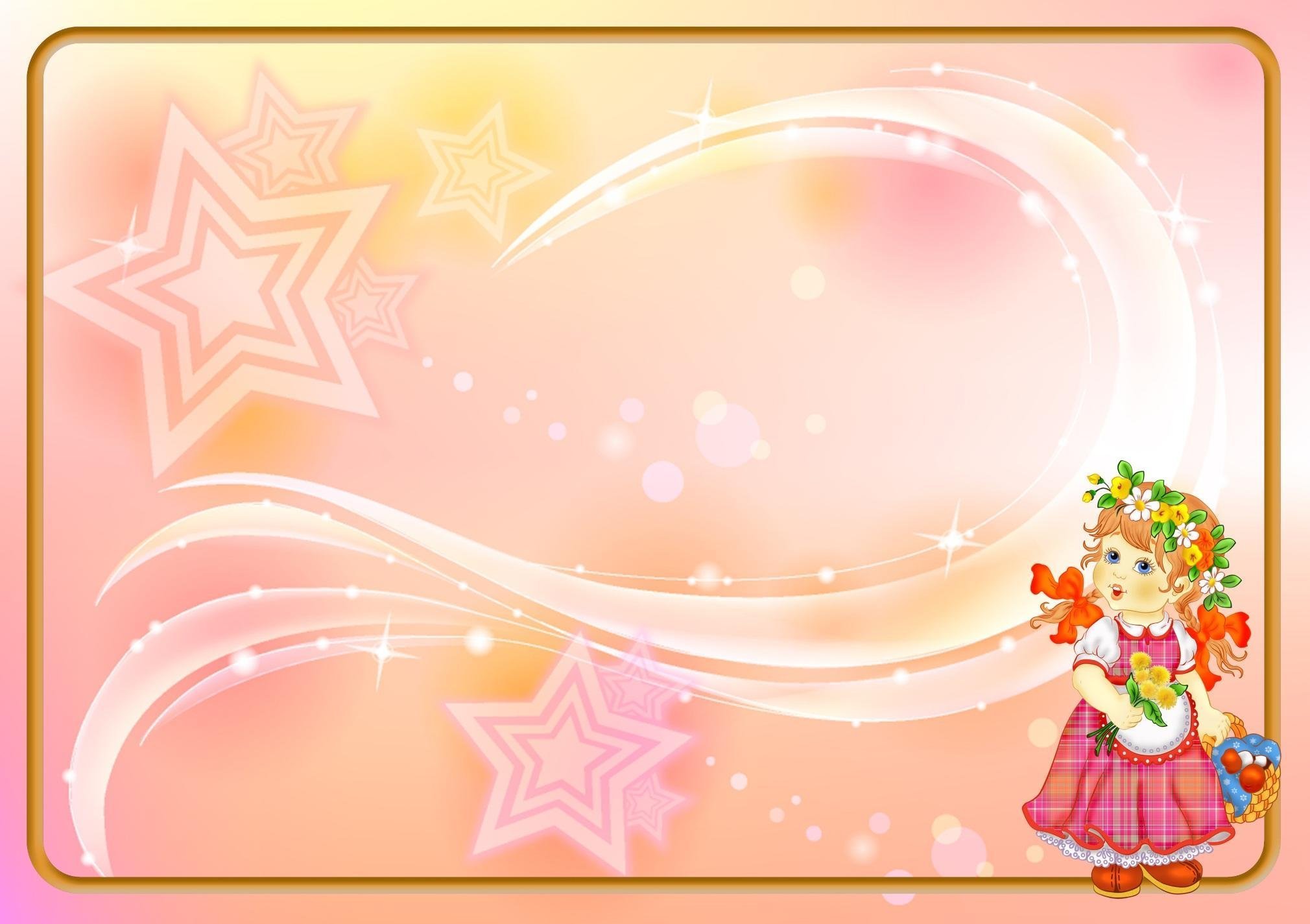 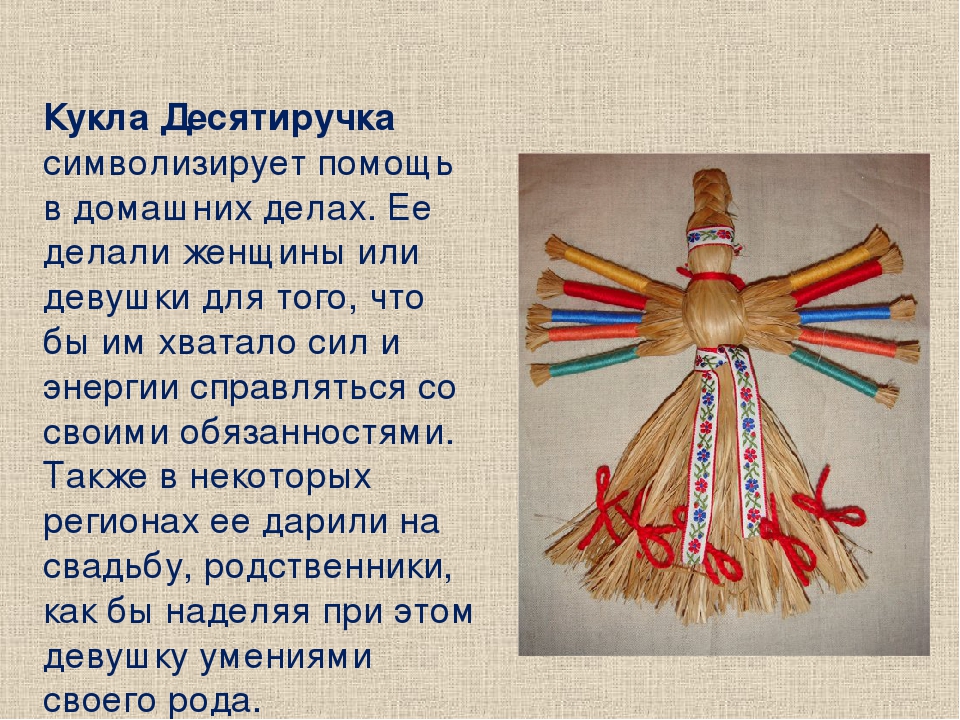 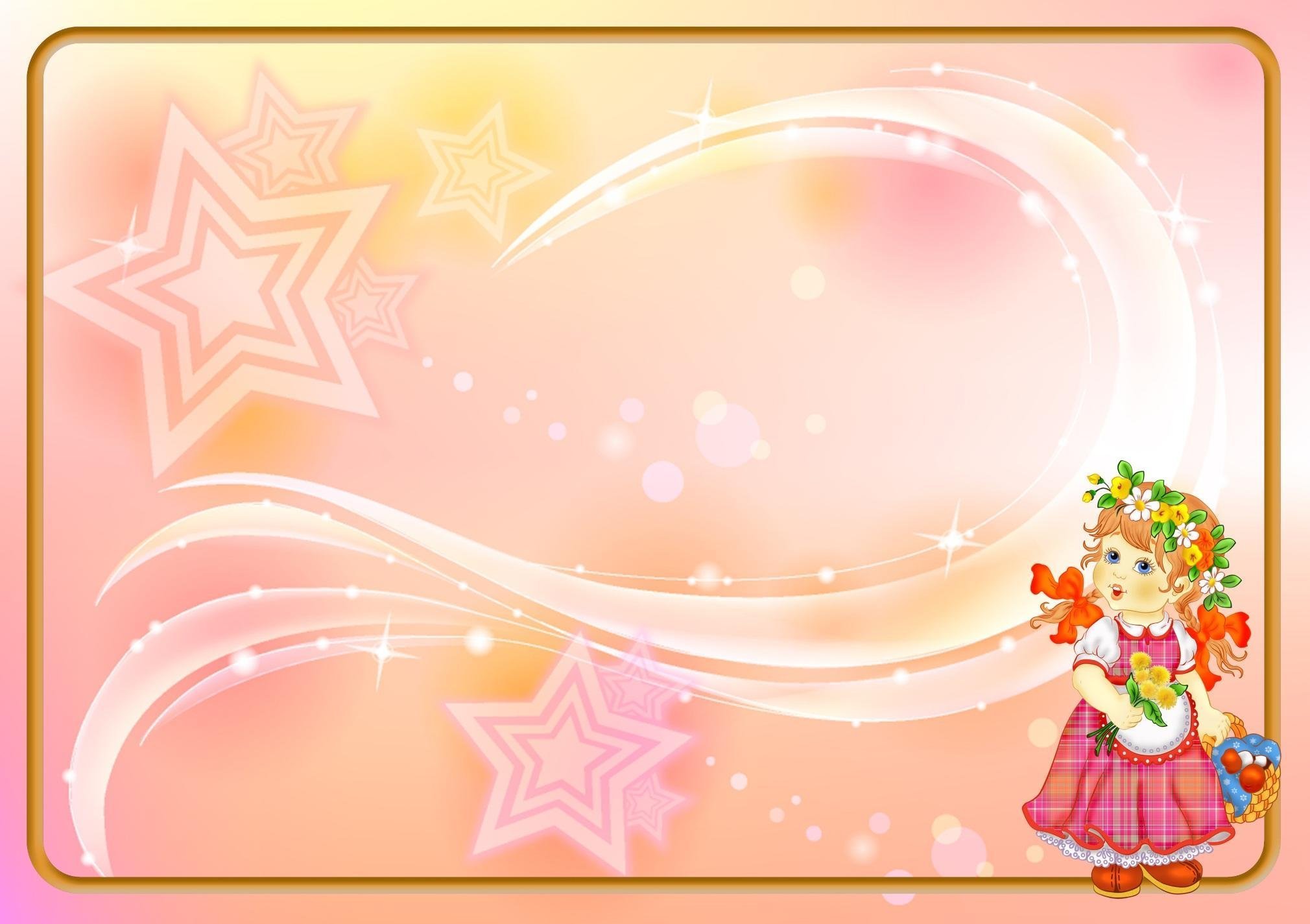 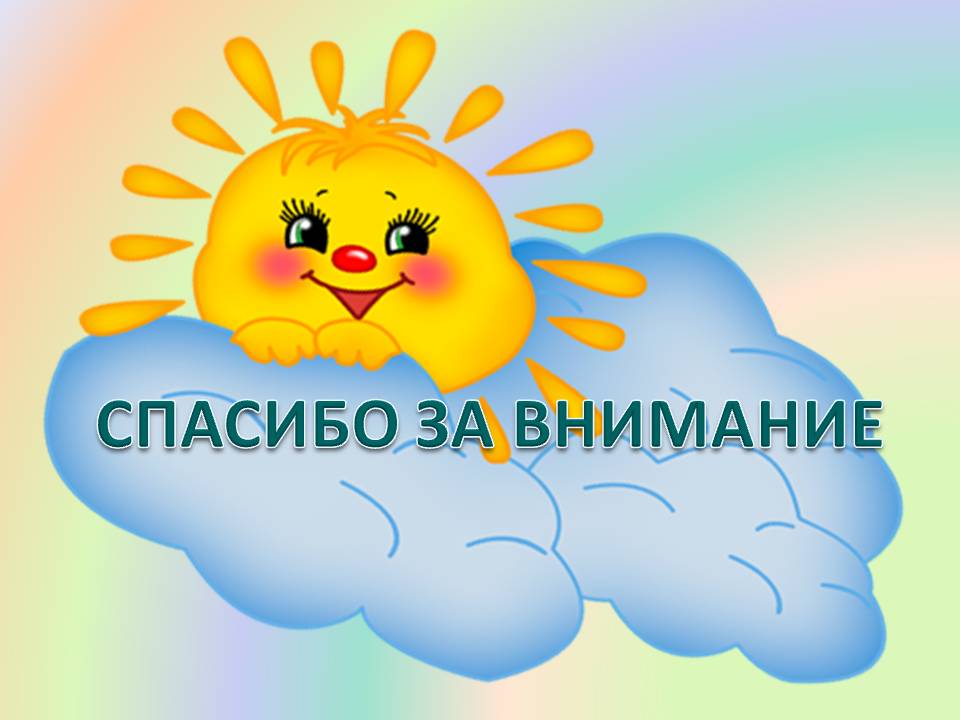